Bay Area NUEW
Presents 
Mrs. Luul Gebreab
Chairperson Of 
National Union of Eritrean Woman
Place: ECC Oakland
	955 W.Grand Ave.
	Oakland, Ca. 94507
Date: March 29th.        Time: 2:00 PM
ዘሐጕስ ዜና!
ንኩለን ደቀንስትዮ ኤርትራ ኣብ በይ አረያ።
ወይዘሮ ልኡል ገብረኣብ፡ ኣደ መንበር ሃማደኤ፡
ንዕለት 29 መጋቢት March 29, 2014: ንደቀንስትዮ ዝምልከት ሰሚናር ከተካይድ ስለዝኾነት፡ ኩልኽን ደቀንስትዮ ኣብዚ ኣኼባ ክትርከባ ብኣኽብሮት ንዕድም።
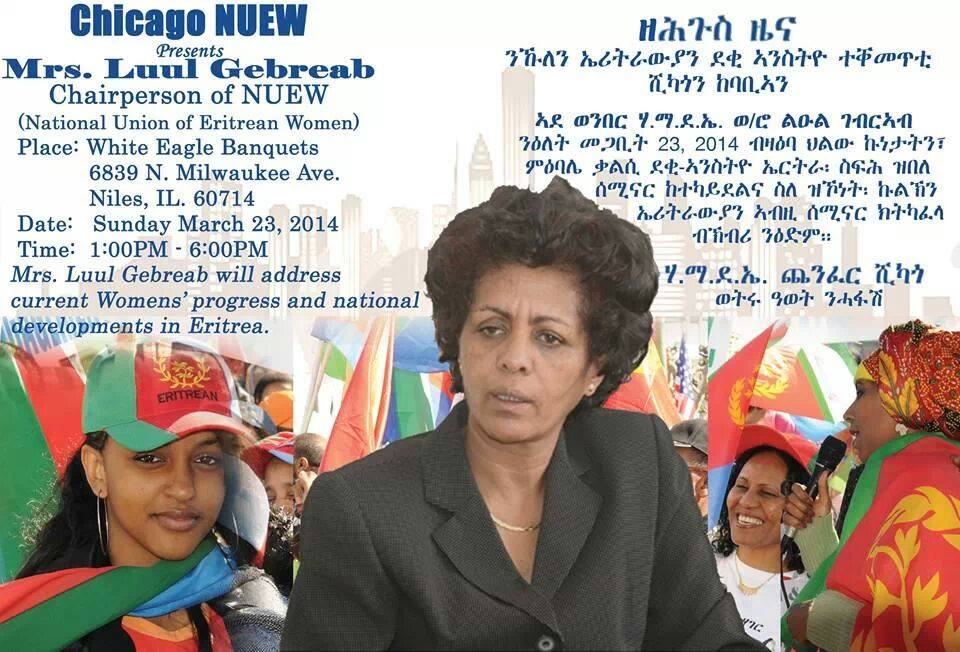 After the Conference, will follow dinner and dance with DJ